Рисование акварелью по манке
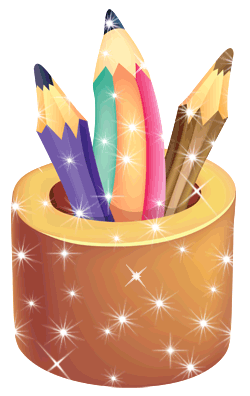 Воспитатель: Андреева Н. В.
Техника «рисование акварелью по манке» - процесс трудоемкий, но ребенку он доставляет удовольствие. Сама техника предусматривает такое условие, как овладение графическими навыками. Поэтому знакомить с ней лучше детей 5-7 лет, когда дети знакомы со способами использования различных материалов и инструментов, приобрели определенные навыки в работе с ними.
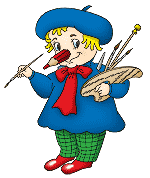 Для работы потребуется:
плотный картон, клей ПВА, щетинная кисточка для клея, манная крупа, простой карандаш (НВ, ТМ), ластик, акварельные краски, кисти беличьи (№3,№5), вода, салфетка, акриловый контур.
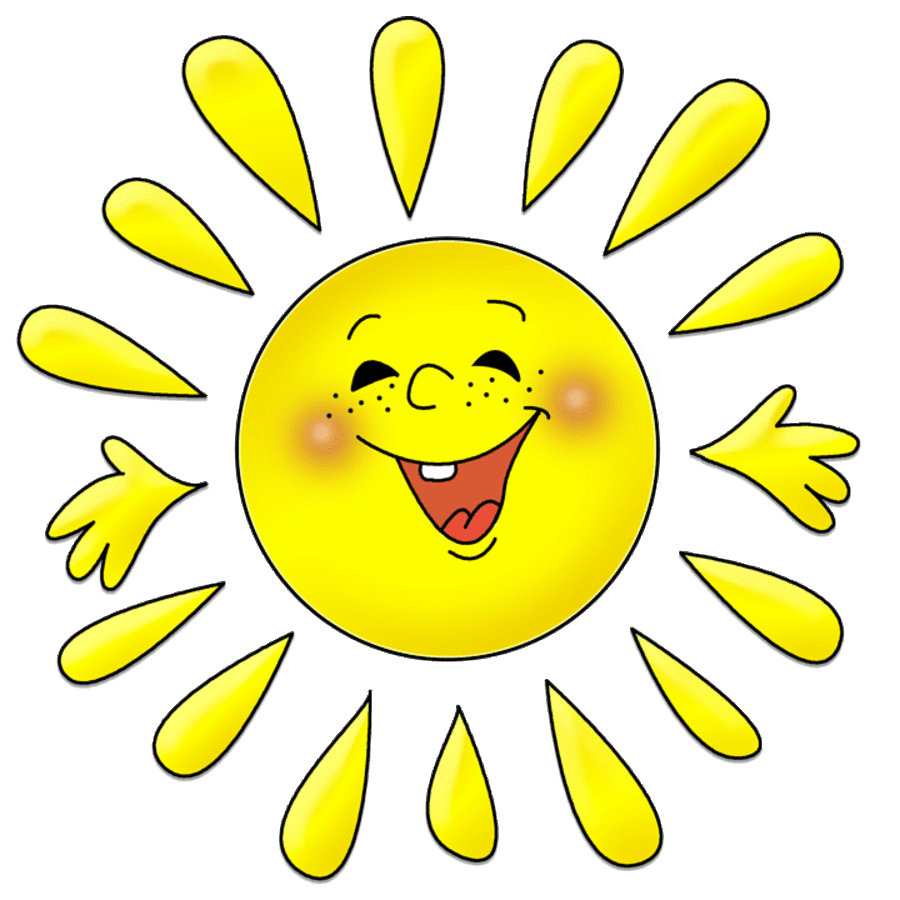 Таким образом, заполняется весь рисунок. Ребенок на картоне простым карандашом делает легкий набросок.
После  этого его нужно отложить, чтобы он высох.
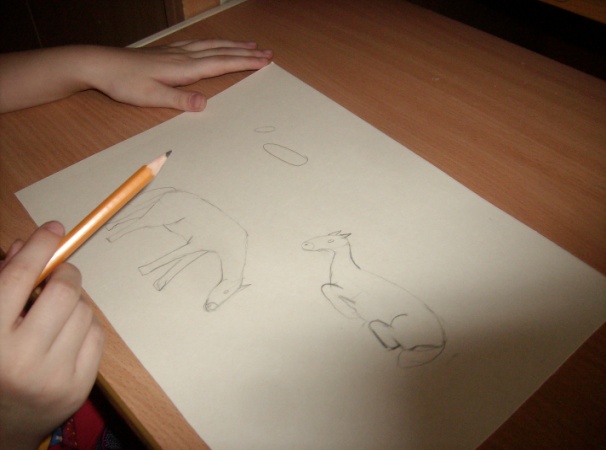 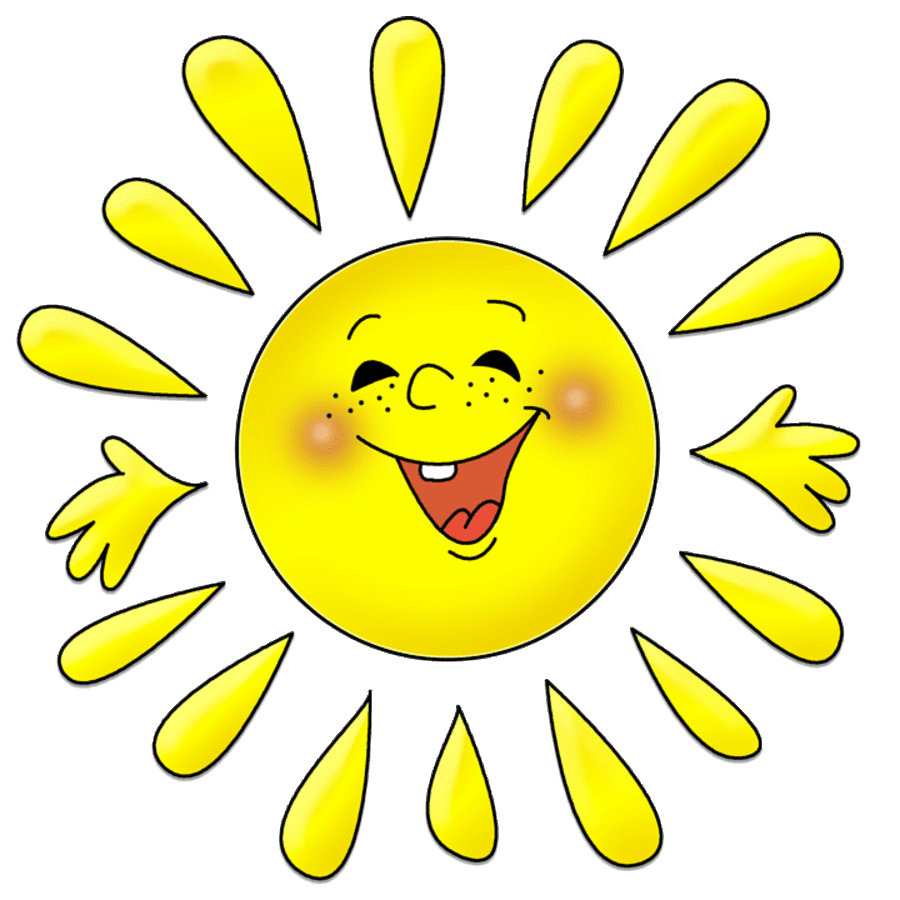 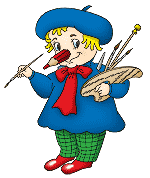 Внутри наброска наносится щетинной кисточкой клей ПВА до контура и посыпается манной крупой.
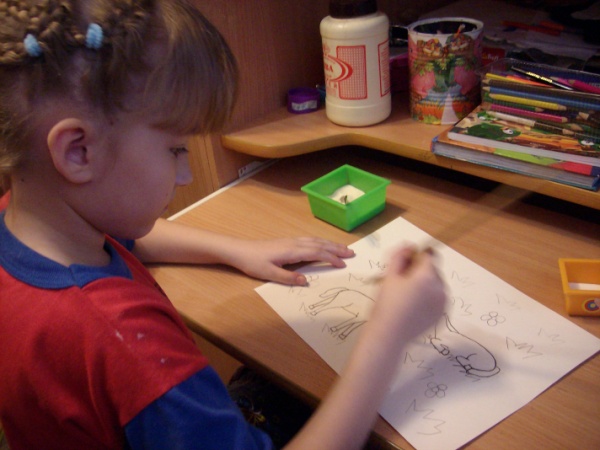 Лишнюю манку необходимо стряхнуть.
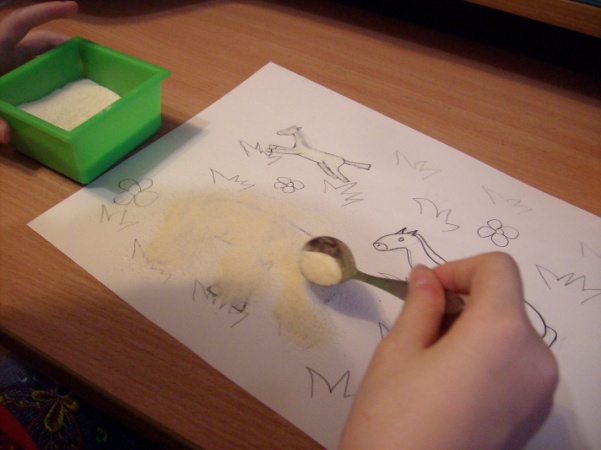 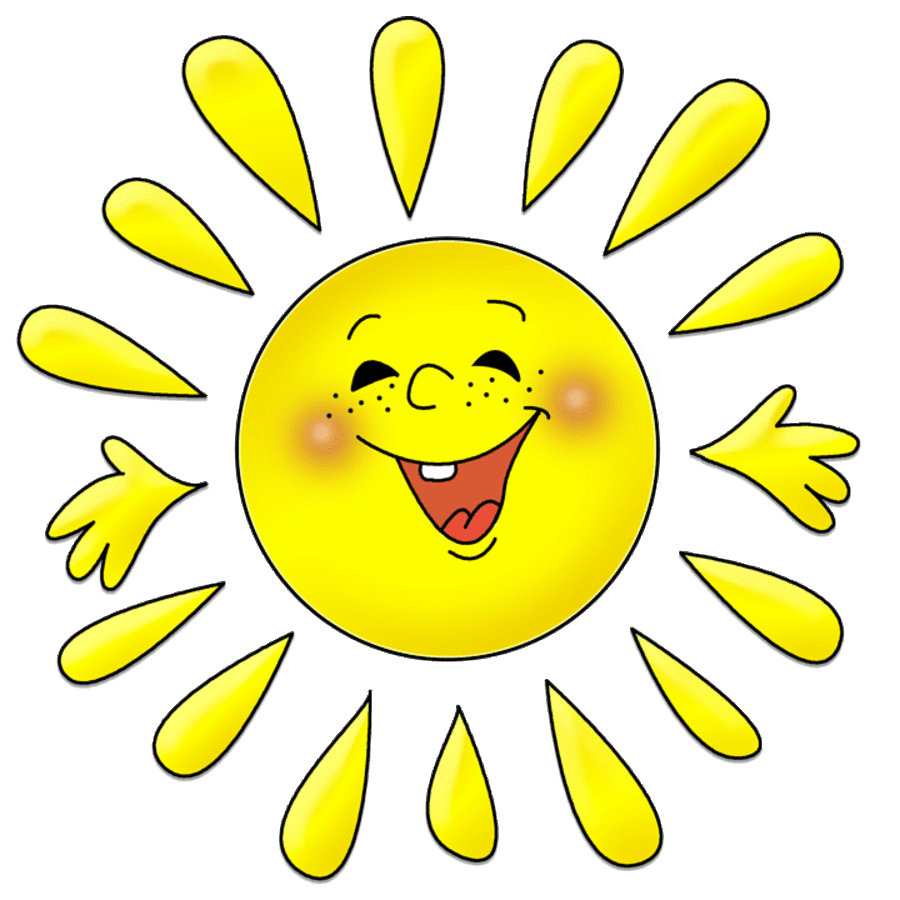 Таким образом, заполняется весь рисунок. После этого его нужно отложить, чтобы он высох.
Затем можно приступать к работе с акварелью. В этот момент для ребенка начинается настоящее чудо. Прикладывая кисточку с краской к манке, он с удивлением наблюдает, как краска сама растекается по манке до контура.
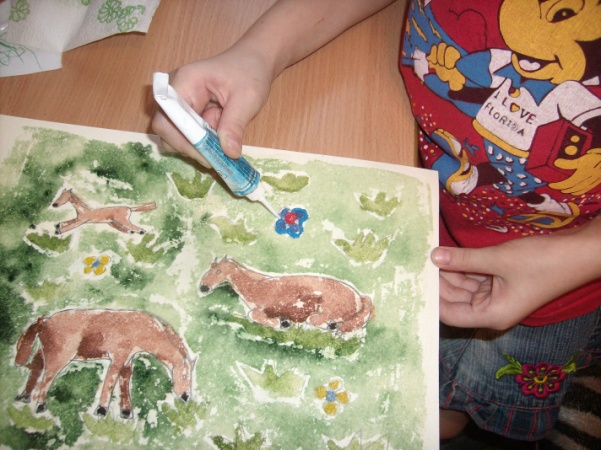 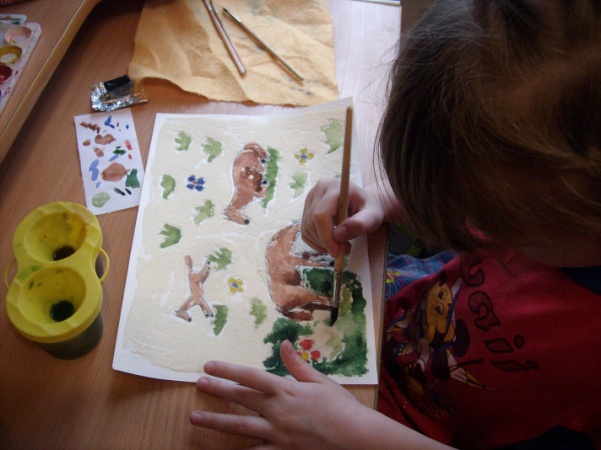 Хорошо, если ребенок знаком с такими понятиями в изобразительном искусстве, как "темный, светлый”, "свет и тень”. В таком случае, ему можно предложить начать раскрашивать с того места, куда по его мнению падает тень. Тогда рисунок приобретает объем. И последний штрих в работе – обвести детали рисунка акриловым контуром. И вы только наблюдаете за радостью ребенка, которую ему доставляет результат его творчества и труда, поскольку техника "рисования акварелью по манке” требует от ребенка усидчивости и терпения.
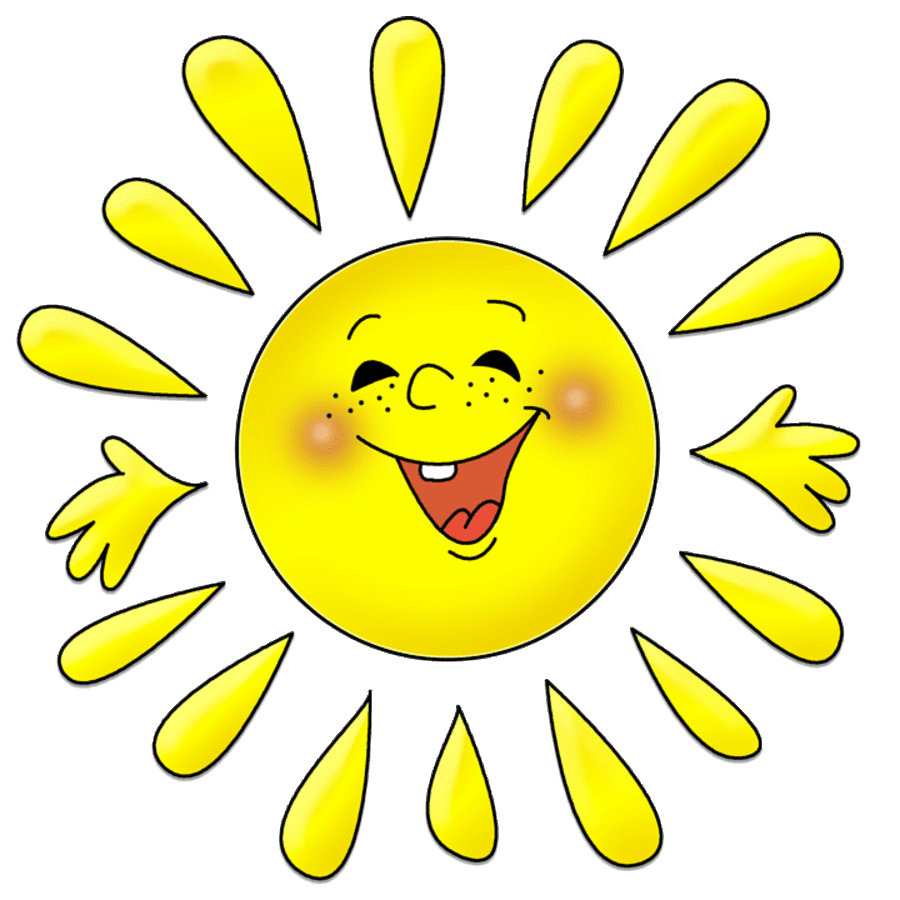 И, тем не менее, она важна для личностного и психического развития ребенка, так как позволяет развивать его графические навыки, цветовосприятие, стимулирует интерес к рисованию, вызывает радостное настроение, расширяет возможности творческого самовыражения ребенка.
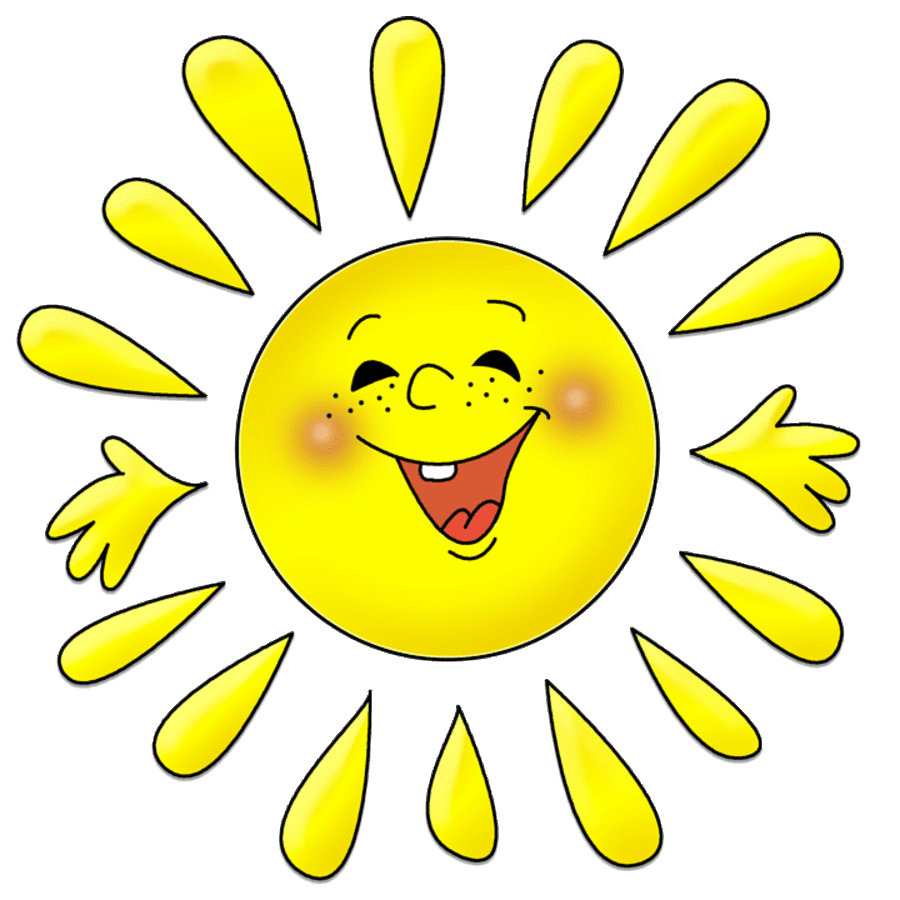 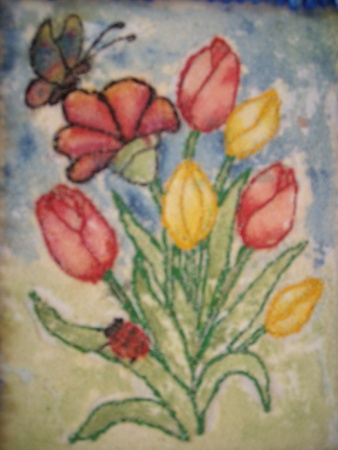 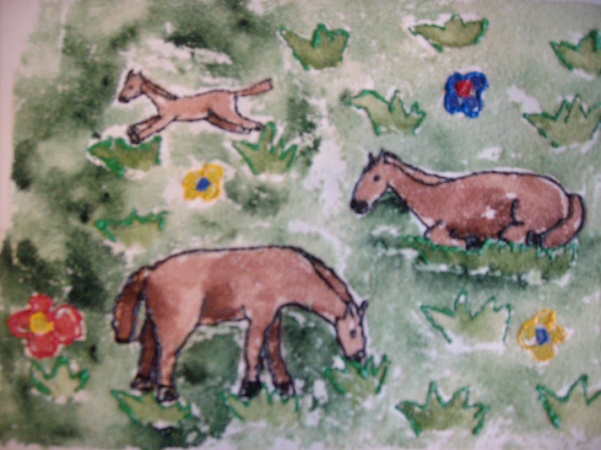 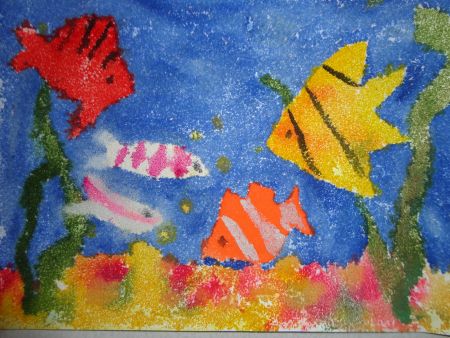 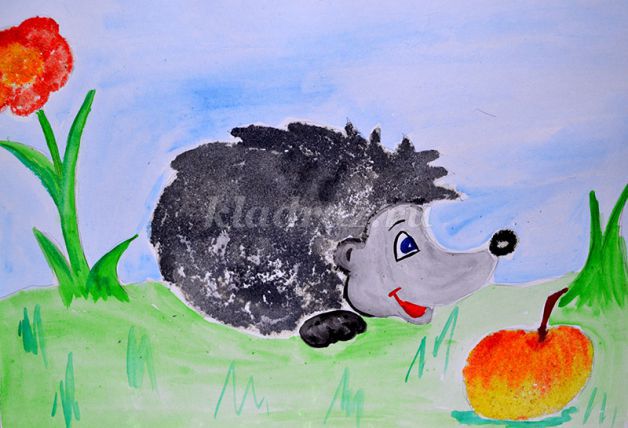 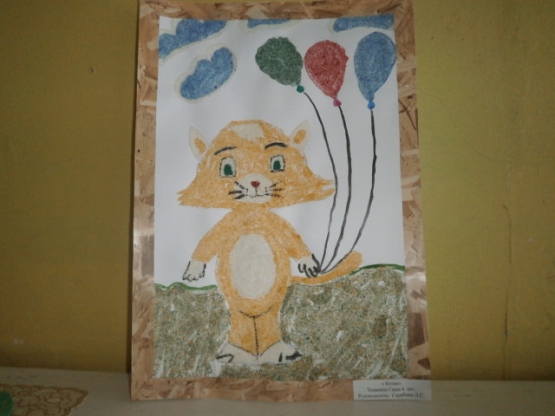 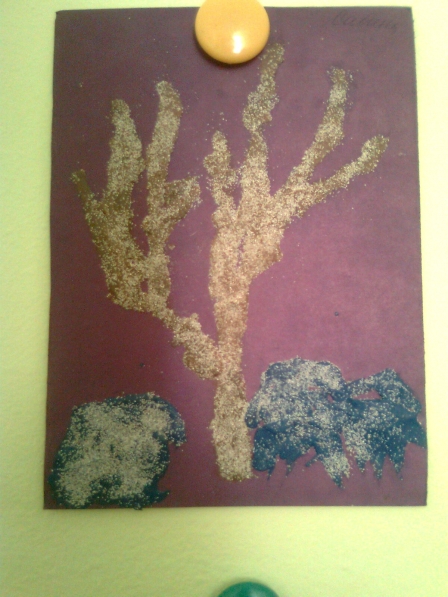 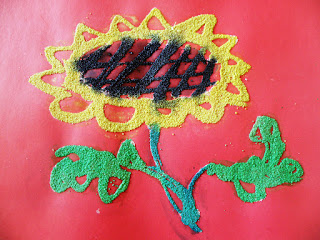